Beyond Gender Affirmation – Addressing root causes of HIV risk and disease among trans women, data from the Trans*National study
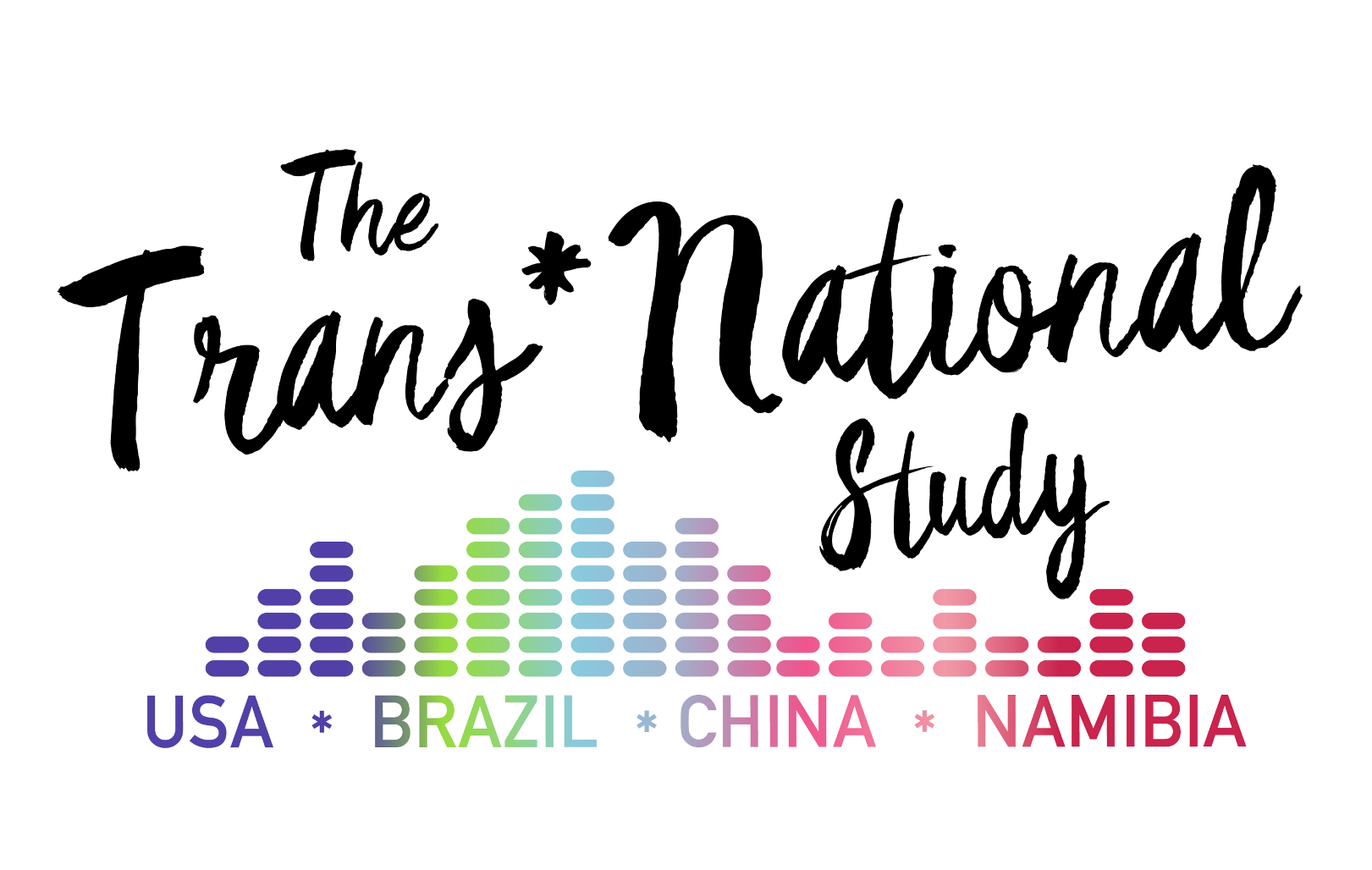 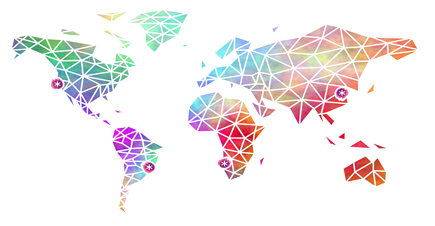 Erin C. Wilson
www.transnationalstudy.org

erin.wilson@sfdph.org
San Francisco Department of Public Health
Share your thoughts on this presentation with #IAS2019
I have no conflicts of interest.
Trans*National Study
Trans*National AIMS
Nanjing, China: Survey (250 participants)
San Francisco: Survey (629 participants) and 18-month cohort study (429 participants)
Windhoek, Namibia: Qualitative interviews (25 participants)
São Paulo, Brazil: 18-month cohort study (583 participants)
HIV prevalence in context of gender affirming care access
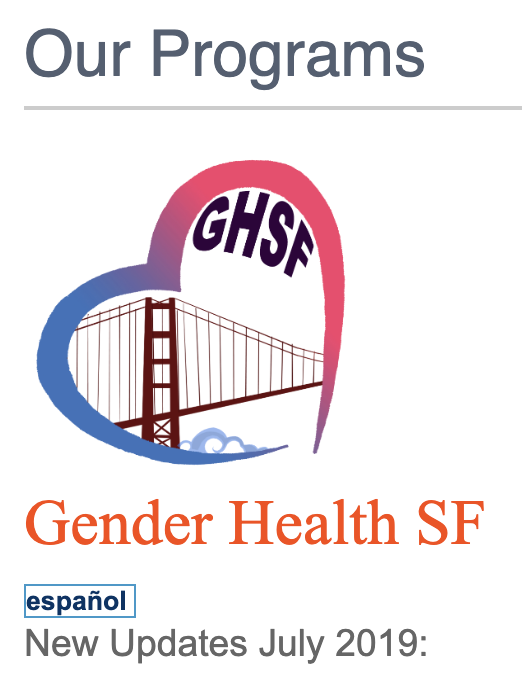 Castro Mission Health Services – Esperanza clinic & Dimensions clinic for youth
Lyon Martin trans health clinic
SF Community Health Center
+ Private Providers at Kaiser, UCSF Mt Zion, UCSF Gender clinic for adolescents and youth, and more!
1993 - Trans Tues clinic opens
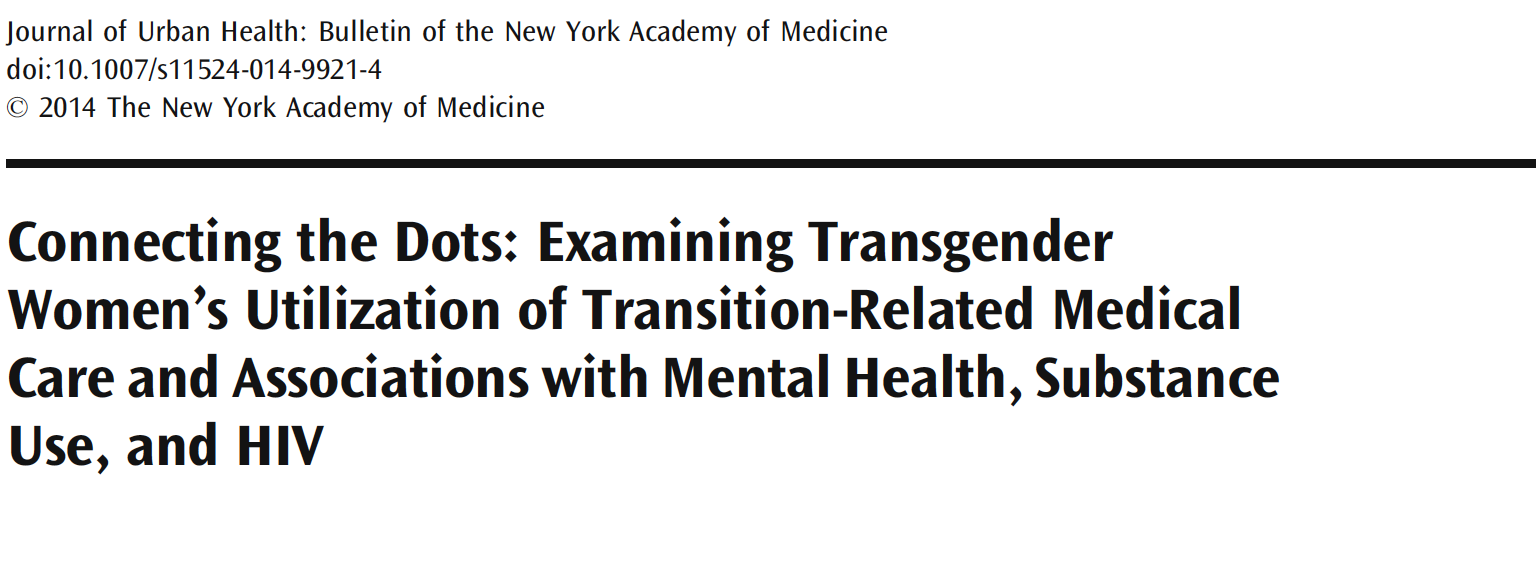 [Speaker Notes: Prior research showed access not related to lower HIV risk but was related to less suicidal ideation and substance use]
Trans*National 6 mos assessment, N=270
Is surgery associated with less mental health distress and/or substance use?
[Speaker Notes: Mental health distress and substance use the most proximal risk factors for engagement in HIV risk behavior]
Of those who have not had any procedure (n=109)
15% do not want any procedures
33% cannot pay for procedures
10% report unstable housing as a barrier to surgeries
Considerable mental distress
Significant substance use
Results:
Utilization of gender affirming procedures and surgery was not associated with less…
Mental health distress
Substance use
Persistently high HIV incidence among trans women, San Francisco
Erin C. Wilson1, Caitlin Turner1, Jess Lin1, Maria Amelia Veras2, Hongjing Yan3, and Willi McFarland1
Center for Public Health Research, San Francisco Department of Public Health (San Francisco, CA)
Santa Casa University, Sao Paulo, Brazil, 3. Jiangsu Center for Disease Control and Prevention, Nanjing, China
RESULTS
A total of 429 HIV-uninfected trans women were enrolled in the cohort; 412 had at least one follow-up visit and were included in the present analysis (96% retention). 
Eight seroconversions were observed for a preliminary HIV incidence of 1.4 per 100 person-years (PY) (95% CI: 0.60-2.76). 
Preliminary incidence was very high among younger trans women ages 18-24 years (3.88 per 100 PY).
All seroconversions were among trans women of color, with the majority being Latinas (incidence 2.76 per 100 PY). 
One participant who seroconverted was previously on PrEP.
If you could change one thing for trans women in the Bay Area, what would it be?
What next
Gender affirming services are a necessary human right for trans women
Gender affirming services alone are not sufficient for reducing HIV risk among trans women
The final frontier for addressing the HIV risk and care needs of trans women will require addressing big structural factors like stigma, discrimination, violence and housing in health care and society
Thank you!
Trans*National research team: Sofia Lynn, Theo Beltran, Victory Le, Karen Aguilar, Corey Drew, Willi McFarland, Henry Fisher Raymond, Oriana Saportas, Marla Fisher, Andres Pomart, Rafael Gonzalez, Cat Kazbour, Caitlin Turner, Jess Lin
Trans*National participants
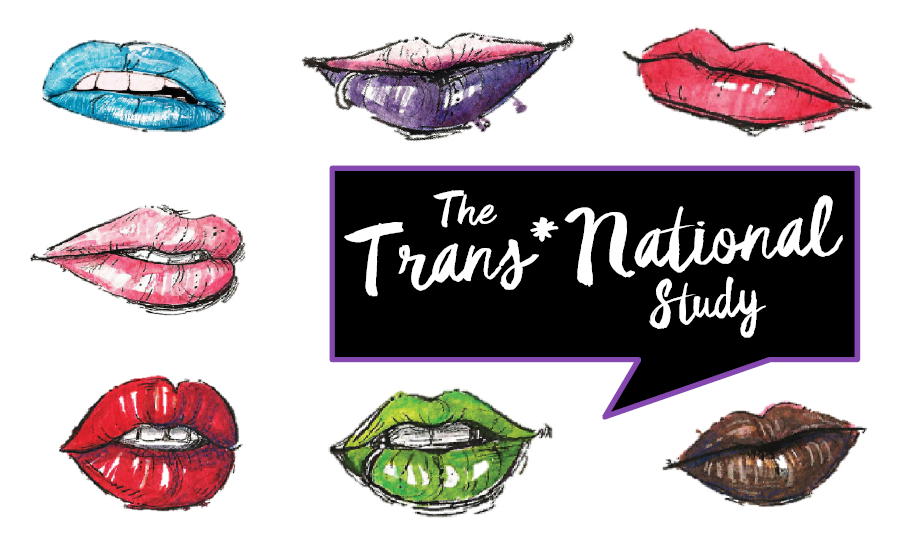